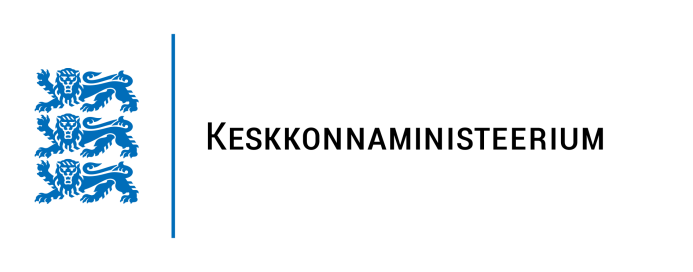 LIFE ringmajandus ja elukvaliteet
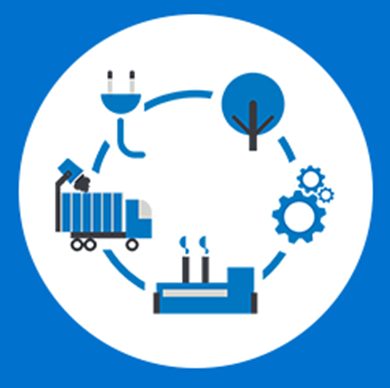 LIFE-2023-SAP-ENV
Krista Kupits
Keskkonnaministeerium 
Keskkonnakorralduse osakond

LIFE programmi infopäev 30.05.2023
[Speaker Notes: Tere, Mina olen Krista Kupits, Keskkonnaministeeriumi keskkonnakorralduse osakonnast ning täna teen teile väikese ülevaate sellest, milliseid projektitaotlusi oodatakse LIFE ringmajanduse ja elukvaliteet allprogrammi.]
LIFE programm
Tegevused:

Edendada parimaid praktikaid ja käitumuslike muutuseid

Edulugude juurutamine suurel skaalal

Taastuvale energiale üleminekul turutõkete eemaldamine, oskuste suurenamine

Teadlikkuse tõstmine
Eesmärgid:

aidata kaasa üleminekul ringsele, energiatõhusale, taastuvenergial põhinevale ja kliimale vastupidavale majandusele

Kaitsta ja arendada keskkonnaseisundit

Peatada elurikkuse vähenemine
[Speaker Notes: LIFE programm jaguneb suures laastus neljaks allprogrammiks, mis omakorda kõik kitsamateks valdkondadeks jagunevad. Merike enne mind juba loodusest ja elurikkusest rääkis. Mina keskendun täna just sellele teisele blokile ehk ringamajandusele ja elurikkusele, mis käivad käsikäes. 

LIFE projektid peavad kõik suuremal-vähemal määral aitama kaasa LIFE eesmärkidele, milleks on majanduse suunamine ringmajanduse, energiatöhususe ja kliimaneutraalse majanduse poole. Kuid seda tehes samal ajal ka kaitsta keskkonnaseisundit ning peatada elurikkuse vähenemine. 

LIFE projektid on väga praktilised ning annavad võimaluse edukate lahenduste laiendamiseks suuremale skaalale. Oluline osa LIFE projektidest panustab teadlikkuse tõstmisele.]
LIFE toetusskeemid ringmajanduses
Toetused:
Tegevustoetused
Tegevusprojektid (SAP)
Loodusprojektid (SNAP)
Integreeritud projektid (SIP)
Tehniline abi (TA)
Muud (OA) sh koordineeriv ja toetustegevused (CSAs)
[Speaker Notes: Lisaks sellele on LIFEs tegelikult olemas ka hankemeetmed, erinevad auhinnad-auhinnarahad aga rigmajanduse ja elurikkuse projektid on ennekõike Tegevusprojetid ehk Standard action projects

Selle allprogrammi eesmärk on hõlbustada üleminekut jätkusuutlikule, ringsele, mürgivaba, energiatõhus ja kliimamuutustele vastupidav majandusele ning kaitsta, taastada ja parandada keskkonna kvaliteeti.]
„Traditsioonilised” LIFE-projektid (SAP)
Arendada uuenduslikke tehnikaid, meetodeid ja lähenemisviise; 
Aidata kaasa teadmistebaasi loomisele ja parimate praktikate rakendamisele; 
Toetada EU õigusaktide ja poliitika väljatöötamist, rakendamist ja  järelevalvet 
Soodustada edukate tehniliste ja poliitikaga seotud lahenduste laiaulatuslikku kasutuselevõttu sh korrates tulemusi, integreerides seotud eesmärgid teistesse poliitikavaldkondadesse

 Kaasrahastamise määr 60 % maksimaalselt
 Maksimaalne kestus 10 aastat
[Speaker Notes: LIFE projektid jagunevad oma olemuselt kaheks SAPideks ja SIPideks. SAPid on need nii-öelda traditsioonilised projektid, kus arendatakse uuenduslike meetodeid ning rakendatakse parimaid praktikaid.

SAP projektid aidavad kaasa teadmistebaasi loomisele ja parimate praktikate rakendamisele; 

Need toetavad EU õigusaktide ja poliitika väljatöötamist, rakendamist, järelevalvet ja jõustamist, sealhulgas parandades juhtimist kõigil tasanditel, suurendades eelkõige avaliku ja erasektori osalejate suutlikkust ning kodanikuühiskonna kaasamist; 

Soodustada edukate tehniliste ja poliitikaga seotud lahenduste laiaulatuslikku kasutuselevõttu asjakohaste liidu õigusaktide ja poliitika rakendamiseks, korrates tulemusi, integreerides seotud eesmärgid teistesse poliitikavaldkondadesse ning avaliku ja erasektori tavadesse, mobiliseerides investeeringuid ja parandades juurdepääsu rahastamisele.


et ringmajanduse allprogrammis on kaasrahastamise määr kuni 60% - seda siis väljaarvatud juhul kui projekt toetab otseselt kriitilises seisus olevate elupaikade hoidmist. ning need projektid peaksid kestma kuni 10 aastat.]
Ringmajandus ja elurikkus
Selle allprogrammi eesmärk on hõlbustada üleminekut jätkusuutlikule, ringsele, energiatõhusale ja kliimale vastupidavale majandusele, mürgivabale keskkonnale ning kaitsta, taastada ja parandada keskkonna kvaliteeti.

Keskkonnaprobleemide lahendamise, parimate praktikate, lahenduste ja integreeritud lähenemisviiside välja töötamine, katsetamine ja demonstreerimine koos vastava teadmisbaasi täiustamisega
[Speaker Notes: projektide eesmärk ringajanduse allprogrammis peab olema välja töötada, tutvustada ja edendada uuenduslikke tehnikaid, meetodeid ja lähenemisviise liidu õigusaktide ja keskkonnapoliitika eesmärkide saavutamiseks ning aidata kaasa teadmistebaasi ja vajaduse korral parimate tavade rakendamisele;

• Eesmärk on edendada edukate tehniliste ja poliitikaga seotud lahenduste laialdast kasutuselevõttu asjakohaste liidu õigusaktide ja keskkonnapoliitika rakendamiseks, korrates tulemusi, integreerides seotud eesmärgid teistesse poliitikatesse ning avaliku ja erasektori tavadesse, mobiliseerides investeeringuid ja parandades juurdepääsu rahandus.]
allprogrammile Ringmajandus ja elukvaliteet on eraldatud orienteeruvalt 697,5 miljonit eurot ajavahemikuks 2021–2024
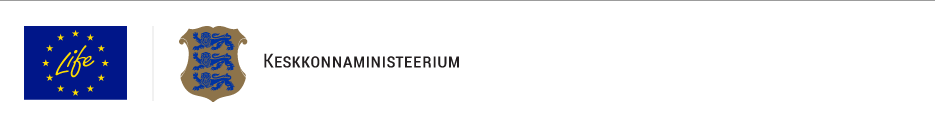 Allprogrammi prioriteetsed valdkonnad
Ringmajandus ja jäätmed
Õhk
Vesi
Pinnas
Müra
Kemikaalid
Euroopa „Bauhaus“ strateegia
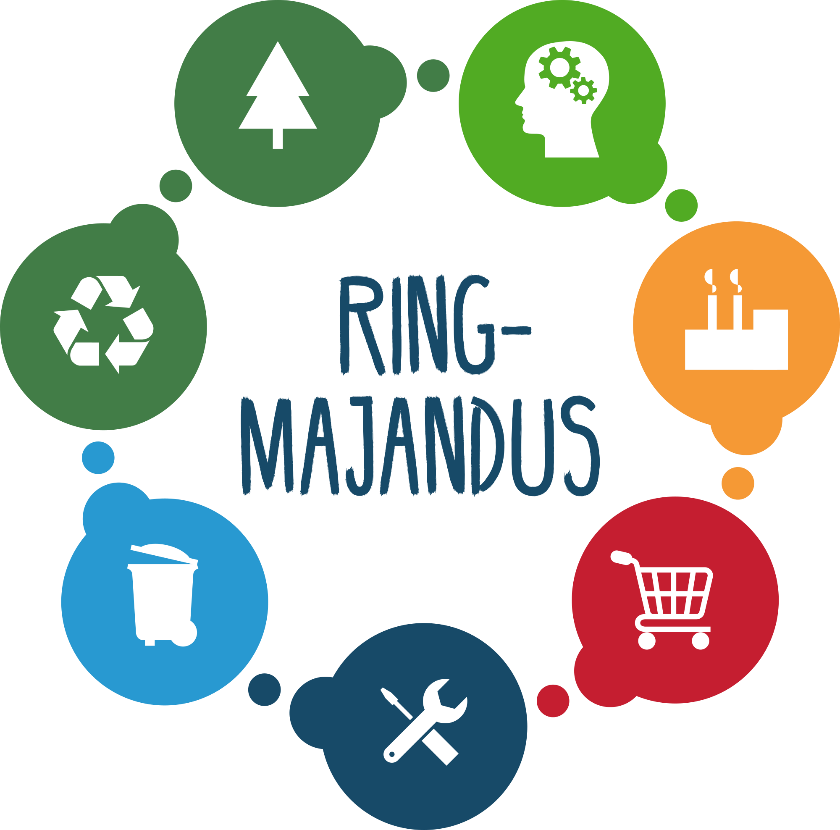 [Speaker Notes: Euroopa Komisjon otsib jätkuvaid lahendusi, mida on võimalik rakendada turu lähedal – st lühikesed tarneahelad, selged kasusaajad.
Selle allprogammi prioriteetseimad valdkonnad on ringmajandus ja jäätmed, õhk, vesi, pinnas, müra, kemikaalid ja Euroopa Bauhaus strateegia.]
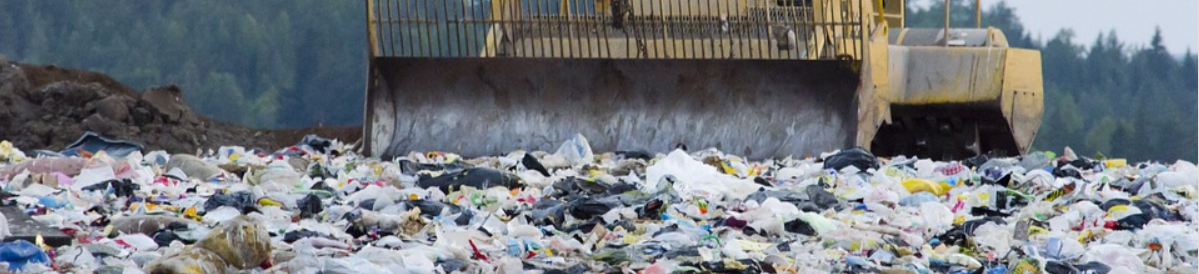 1. Ringmajandus ja jäätmed
Ringmajanduse põhimõtete rakendamine, sh teisene toore, väärtusahelad, tööstussümbioos, teadmiste vahetus ja uute ärimudelite arendamine
Elektroonikajäätmete liigiti kogumine ja ümbertöötlemine
Akude ja patareide kogumine ja ümbertöötlemine
Autoromude ja laevaromude probleemi lahendamine
Plastiku, biojäätmete, tekstiilide, ehitus-lammutusjäätmete või pakendite kogumine ja ümbertöötlemine
Komposiitmaterjalide ümbertöötlemine
Kriitilise tähtsusega toormaterjali eraldamine jäätmeteks
[Speaker Notes: Arvestades toodete suurt ressursikasutust ja ringluspotentsiaali, pööratakse toote põhiväärtuse ahelatele, nagu tekstiil, kemikaalid (sealhulgas plast), ehitus ja ehitised, elektroonika ning info- ja kommunikatsioonitehnoloogia (IKT) ning akud ja sõidukid, erilist tähelepanu meetmed, mida rakendatakse asjakohaste elutsüklite kõigis etappides ja kaasatakse kõik asjaomased sidusrühmad.

Soositud on näiteks:Tooted teenusteks lahendused
Tööstussümbioosi ja ringsete tootmisahelate arendamine
Digitaalsed tootepassid

sisaldab ka meetmeid ringmajanduse ärimudelite ning lühemate ja mitmekesisemate tarneahelasüsteemide väljatöötamise toetamiseks, mis minimeerivad keskkonnamõjusid ja vähendavad välist sõltuvust. Projektid peaksid põhinema terviklikel lahendustel, mis on suunatud toodete ja materjalide kogu elutsüklile.]
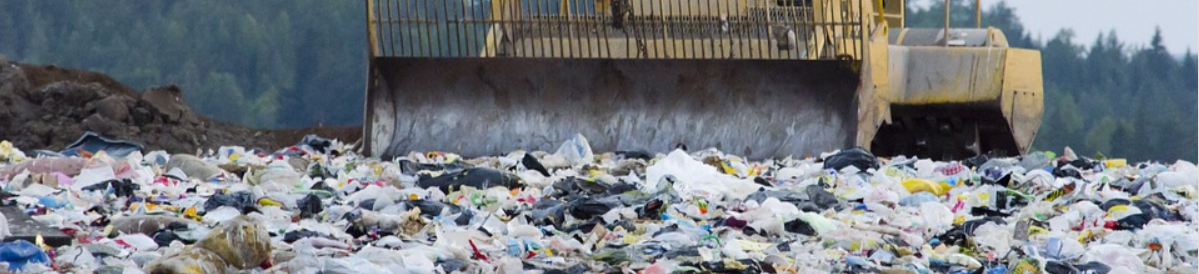 1. Ringmajandus ja jäätmed
Ringmajanduse põhimõtete rakendamine
Ringdisaini lahendused
Toode teenuseks lahendused
Tööstussümbioosi lahendused
Digitaalse tootepassi rakendamine
[Speaker Notes: Võrreldes eelmise vooruga on täiendatud ringmajanduse projektide fookust.

Keskkonnalahenduste, sealhulgas ringsete disainilahenduste rakendamine, et parandada vastupidavust, parandatavust, korduvkasutatavust,
uuendatavus, ringlussevõtt ja ringlussevõetud sisu kasutamine uutes toodetes;
Nende lahenduste eesmärk on vähendada mõjusid terviklikult, võttes arvesse selliseid aspekte nagu: olelustsükli lähenemisviis, märgistuse laialdane kasutuselevõtt,
roheline hange ja tooraine jälgimine komponentides ja toodetes;
• Lahendused (projekteerimisjärgsed), mis toetavad toote vastupidavuse rakendamist, ülekandmist ja/või kasutuselevõttu, taaskasutamist ja parandamist, sh
ajakohastamine ja ümbertöötlemine;
• Ühe või mitme järgmise rakendamise, ülekandmise ja/või kasutuselevõtu toetamine:
a) toote kui teenuse lahendused ja muud ärimudelid või tehnoloogiad varade kasutamise optimeerimiseks,
b) Tööstuslik sümbioos ja ümmarguste väärtusahelate loomine, ressursside parem jälgimine ja ülejäägi või kõrvalsaaduse sobitamine
materjalid või taaskasutatavad jäätmed tööstussektorites,
c) Digitaalsed tootepassid]
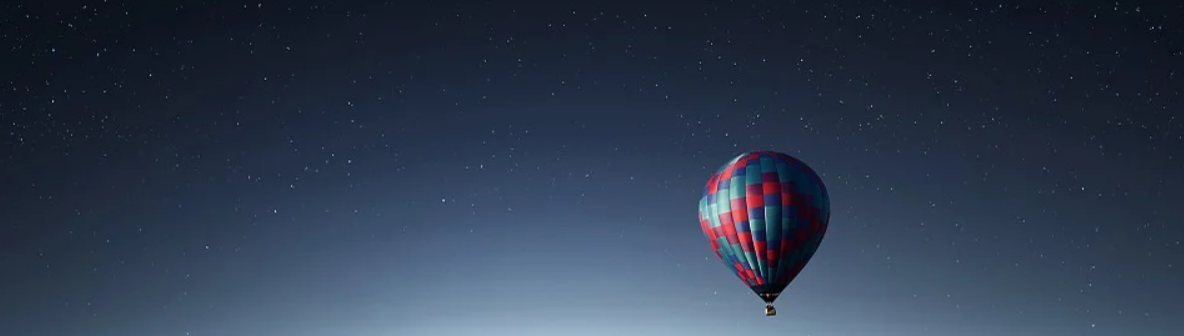 Õhk ja müra
Õhu kvaliteedi parandamine ja peenosakeste emissiooni vähendamine
Valdkondades, mis kasutavad tahkeid kütuseid
Ehitus, kaevadamine jm tolmu tekitav tegevus
Teeehitus, teekasutus
Alternatiivkütuste kasutamine
Innovaatilised tehnoloogiad, et vähendada autodest eralduvaid peenosakesi
Transpordi müra vähendamine
[Speaker Notes: Teemaprioriteet “Õhk” keskendub kõikehõlmavat lähenemist linna-, tööstus- ja maapiirkondade kkonnaprobleemidele. Õhu kaitse ja õhukvaliteedi parandamine õhusaasteainete ja müra ennetamise ja / või vähendamise kaudu.

Kui pole selgesõnaliselt sätestatud teisiti, peaksid õhukvaliteedi projektid üldiselt keskenduma linnapiirkondadele või lähenemisviisidele maapiirkondadele, kus on
suurt reprodutseeritavuse potentsiaali ELis, et hõlmata võimalikult palju inimesi.]
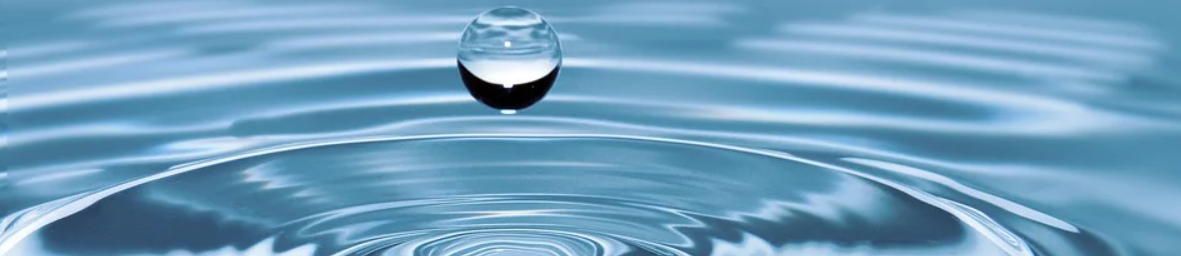 Vesi
Vee kvaliteedi parandamine 
Orgaanilise reostuse (toitainete), mis on tekkinud inimtegevuse tõttu, vähendamine
Keemiliste saasteainete vette sattumise vähendamine (sh mikroplastik)
Üleujutuste ja põua riski vähendamine
Looduslikud lahendused
Innovaatilised ennetus ja kaitse tehnoloogiad
Innovaatilised riskihindamise lähenemised
Innovaatilised projektid, mis panustavad vee säästmisesse või hüdromorfoloogiliste lahenduste väljatöötamine
Mere ja rannikuäärsed tegevused
Veetööstus
[Speaker Notes: Põhja- ja pinnavee kvaliteedi kaitse ja parandamine ning vee ja mere saasteainete ennetamine ja likvideerimine, et saavutada ja säilitada kõigi liidu veekogude, sealhulgas märgalade, merekeskkonna hea keemiline ja ökoloogiline seisund.

Mere ja rannikuäärsed tegevused
Sh: Veealuse müra vähendamine, mereprügi tekkimise ennetamine, merepõhja häirete vähendamine, ülepüük ja kalastamisega seotud tegevused

VeetööstusSh; Puhtajooogivee tagamine läbi ressursitõhusa ja innovaatilise lahenduse. 
Alterantiivsed lahendused reoveepuhastamiseks, veevarustuse tagamiseks
Uued tehnoloogiad]
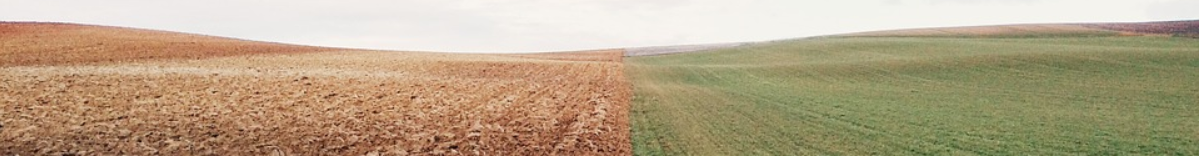 Pinnas
Mulla ja pinnase olukorra taastamine, parandamine ja kaitse  
Innovaatilised pinnase ja mulla hooldamise tehnoloogiad, mis vähendaksid erosiooni, toitainete leostumist pinnasest ning kaitseksid äärmuslike ilmastikuolude eest
Tehnoloogiad ja lahendused, mis kaitsevad saastumise eest
[Speaker Notes: Tegevused panustavad Euroopla liidu bioloogilise mitmekesisuse strateegia 2030-sse ja aitavad rakendada uut Pinnase strateegiat.
Sh tegevused, mis panustavad mulla viljakuse jätkumisse ja muldade degradeerumise vähnemisesse.]
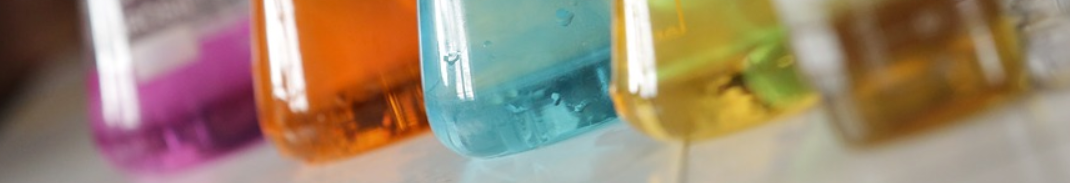 Kemikaalid
Keemiliste ainete ja segude säästlikum kasutamine eraldi, toodetes ja lõpptoodetes (sealhulgas pestitsiidid, väetised, antimikroobsed ained ja nanomaterjalid), parem teave lõpptoote keemilise sisalduse, õnnetuste ennetamise ja sellega seotud teadliku ostmise kohta, sealhulgas kemikaalide riskijuhtimise, materjalide ringluse ja kliimamuutuste seos.
Digitaalsed tööriistad, meetodid ja mudelid ning andmete analüüsi suutlikkuse arendamine, et loobuda loomkatsetest.
[Speaker Notes: ohtlikest ainetest tuleneva mõju vältimine ja vähendamine nii keskkonna kui ka inimese vaatest. See aasta on ekstra välja toodud digitaalsete tööriistade, meetodite ja mudelite arendamine, et vähendada loomkatsete hulka.]
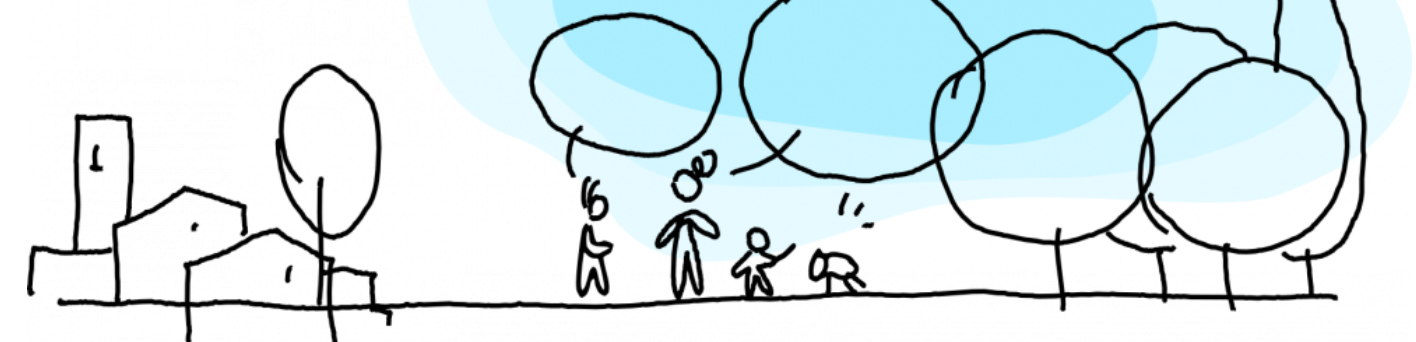 Bauhaus
Projektid, mis keskenduvad uute hoonete keskkonnamõjude terviklikule vähendamisele
Projektid alade kohta, mis hõlmavad linnamajandust,
Projektid bioloogilise mitmekesisuse säilitamiseks või taastamiseks, mis aitavad New European Bauhaus rakendamisele - uuenduslikud arhitektuursed lähenemised elusloodussõbralikele hoonetele jne.
[Speaker Notes: Ning viimane, mis eelmisel aastal lisandus on Euroopa Bauhausi strateegiat toetavad projektid – mis siis keskenduvad uuenduslikele arhidektuursetele lähenemistele, vanade tööstuspiirkondade arendamisele seejuures jälgides ökomodulatsiooni ja eluslooduse sõbralike lahenduste kasutamist.]
Ringmajandus
Eelmisesse taotlusvooru esitati 267 ringmajaduse ja elukvaliteedi projekti
Keskmine toetuse summa oli 2.2 miljonit eurot
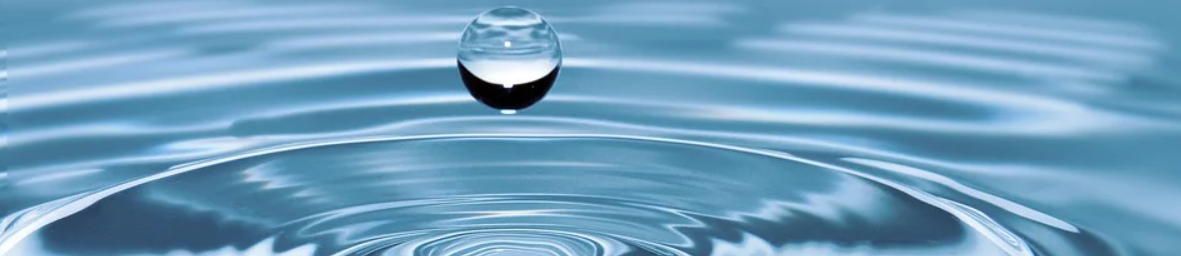 [Speaker Notes: Kahjuks ma täna ei tea öelda, millised olid kõige edukamad projektid, aga teada on, et eelistati selliseid, millel on konkreetne, suur mõju ning panustab mitme valdkonna parandamisesse.]
Taotlused alamvaldkondade kaupa
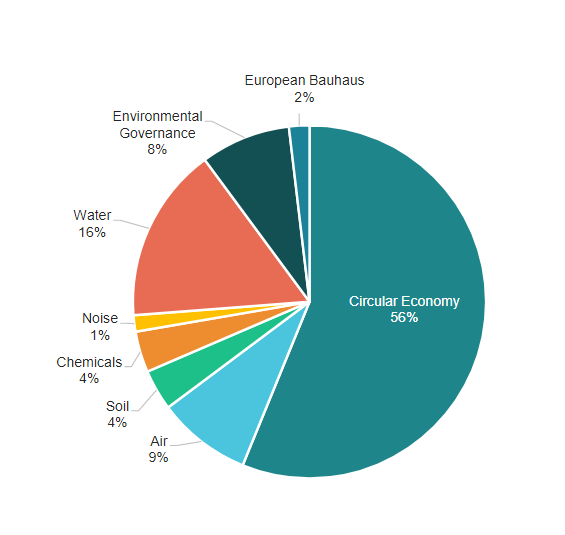 2022
2021
[Speaker Notes: Eelmise taotlusvooru statistika. Kõige enam esitati projekte, mis sobisid prioriteet „ringmajandus ja jäätmed“ alla ning palju oli ka vee ja õhu valdkonna projekte. 

Kokku esitati 2022 39 ringmajanduse valdkonna projekti]
Taotluse sisestamine
Taotlejale tulemuste teatamine
Toetuse lepingu sõlmimine
Projekti algus
Hindamisprotsess
24 märts 2024
juuni
juuli
6 sept 2023
23 dets – 24 jaan
[Speaker Notes: Selle vooru eelarve on 611 miljonit eurot, millest rigmajandusele on mõeldud 81 miljonit eurot]
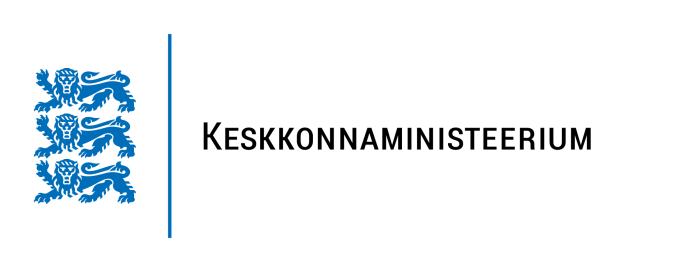 Üldinfo
https://cinea.ec.europa.eu/life/circular-economy-and-quality-life_en

Toetuse infomaterjal
https://ec.europa.eu/info/funding-tenders/opportunities/docs/2021-2027/life/wp-call/2021-2024/call-fiche_life-2023-sap-env_en.pdf

Eesti ringmajanduse koduleht
https://ringmajandus.envir.ee/
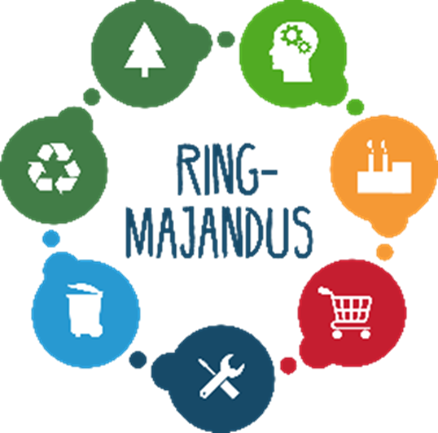